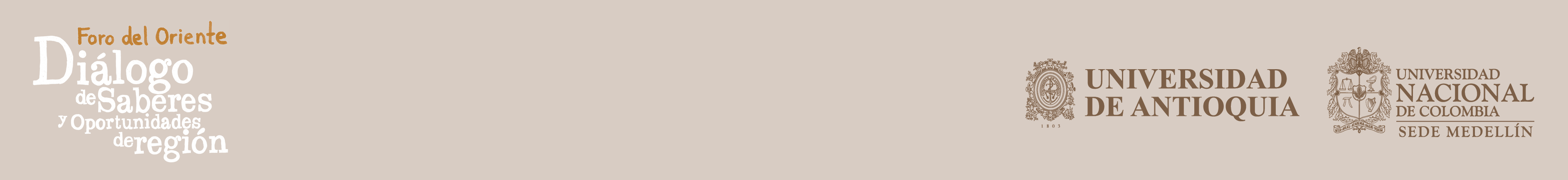 SIGET
Una herramienta para la gestión del territorio
Jorge Estrada Correa
Juan Esteban Serna
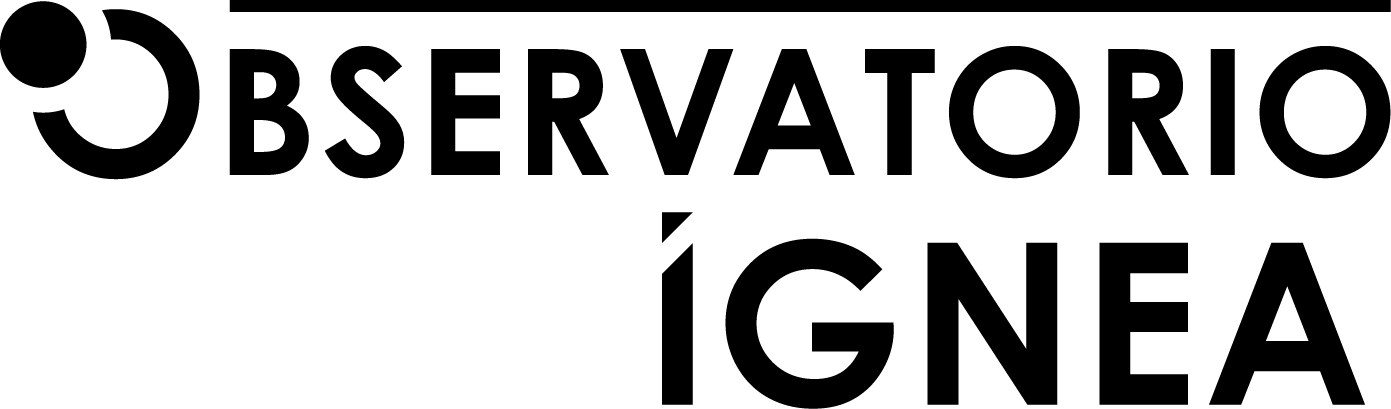 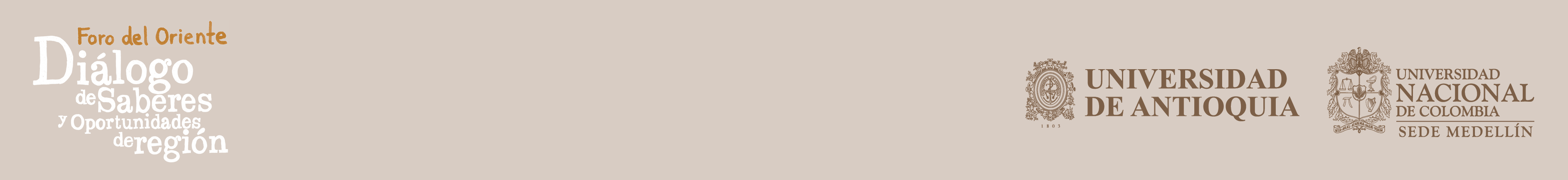 ¿Qué es el SIGET?
Herramienta para la gestión, el ordenamiento y la planificación del territorio
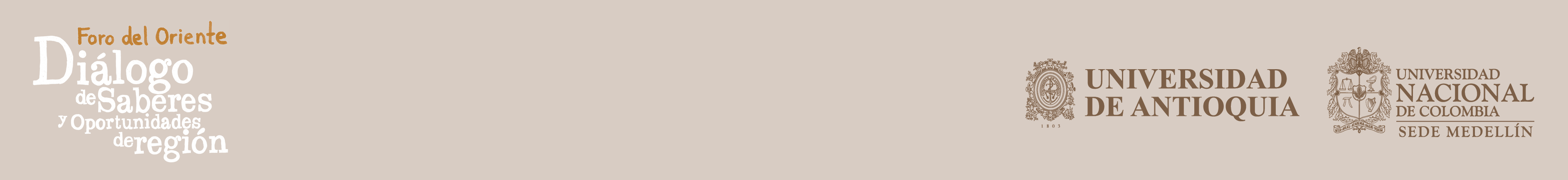 Funciones y Objetivos del SIGET
Levantamiento de información secundaria y primaria
Integración de la información a un lenguaje común de georeferenciación
Estructuración de bases de datos
Validación de calidad de la información
Desarrollo de modelos de territorio
Actualización permanente de la información
Publicación de información mediante geovisor intranet.
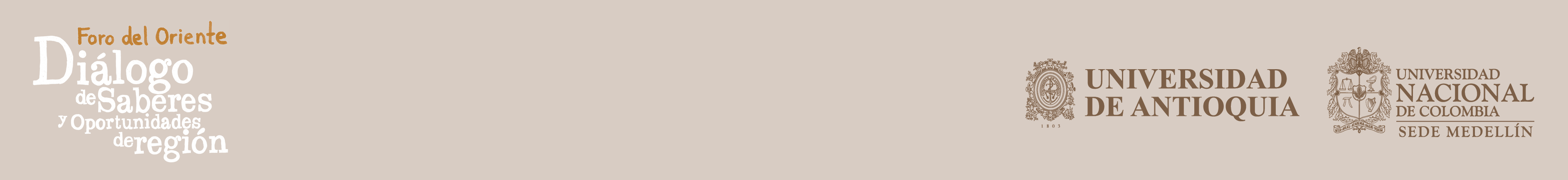 Geoinformación del SIGET
Administrativo
Flora
Geología
Comunidades Negras e Indígenas
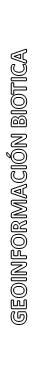 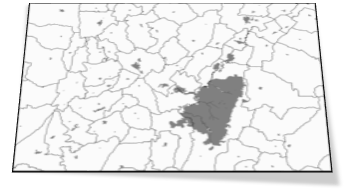 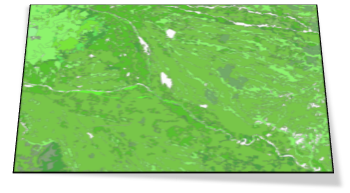 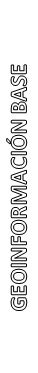 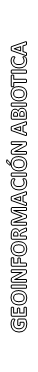 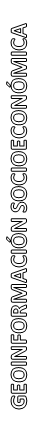 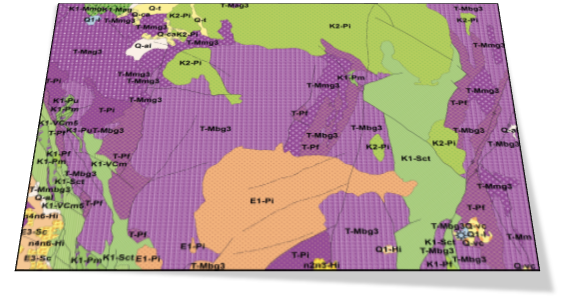 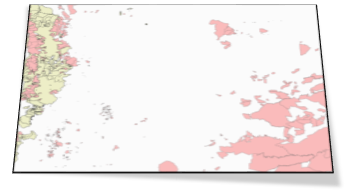 Hidrográfico
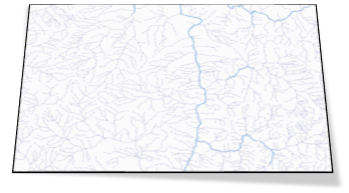 Fauna
Suelo
Minería
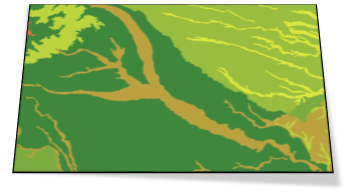 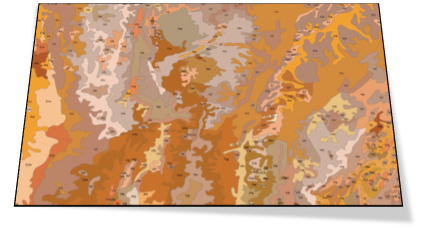 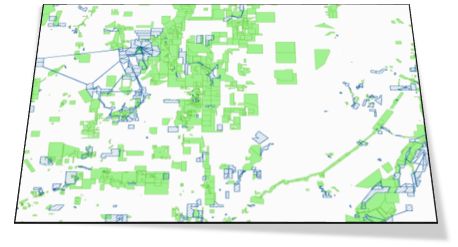 Transporte
Patrimonio Arqueológico
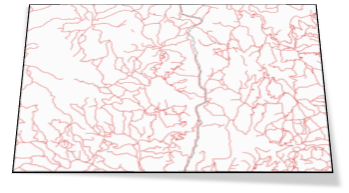 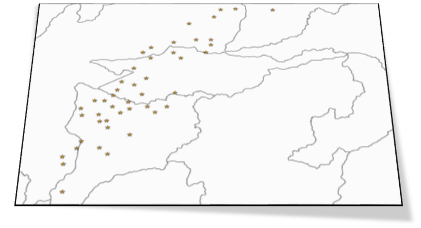 Satelital
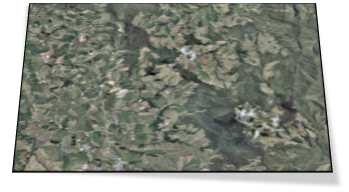 La clave de la integración geográfica se encuentra en la ESCALA y el SISTEMA DE GEOREFERENCIACIÓN ESPACIAL!
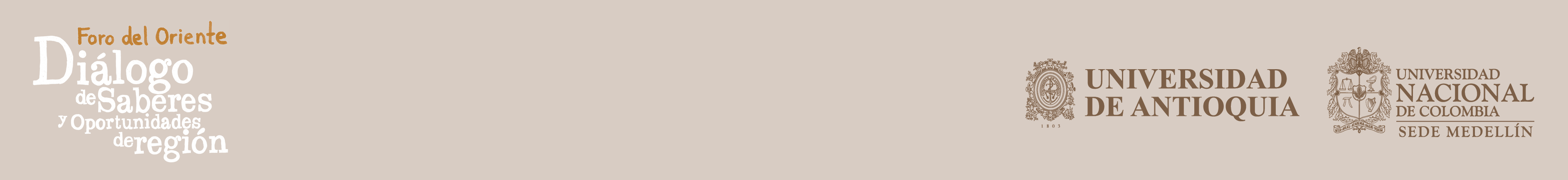 Integración de la información
Representación geográfica de la Tierra: Elipsoide 1924 vs Geoide 1984
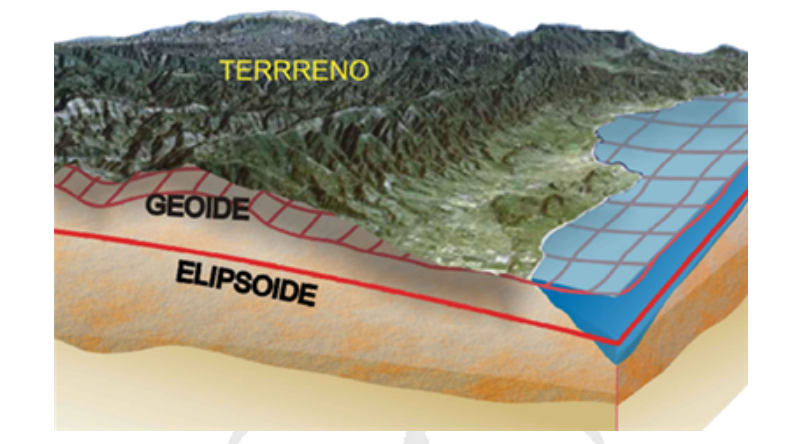 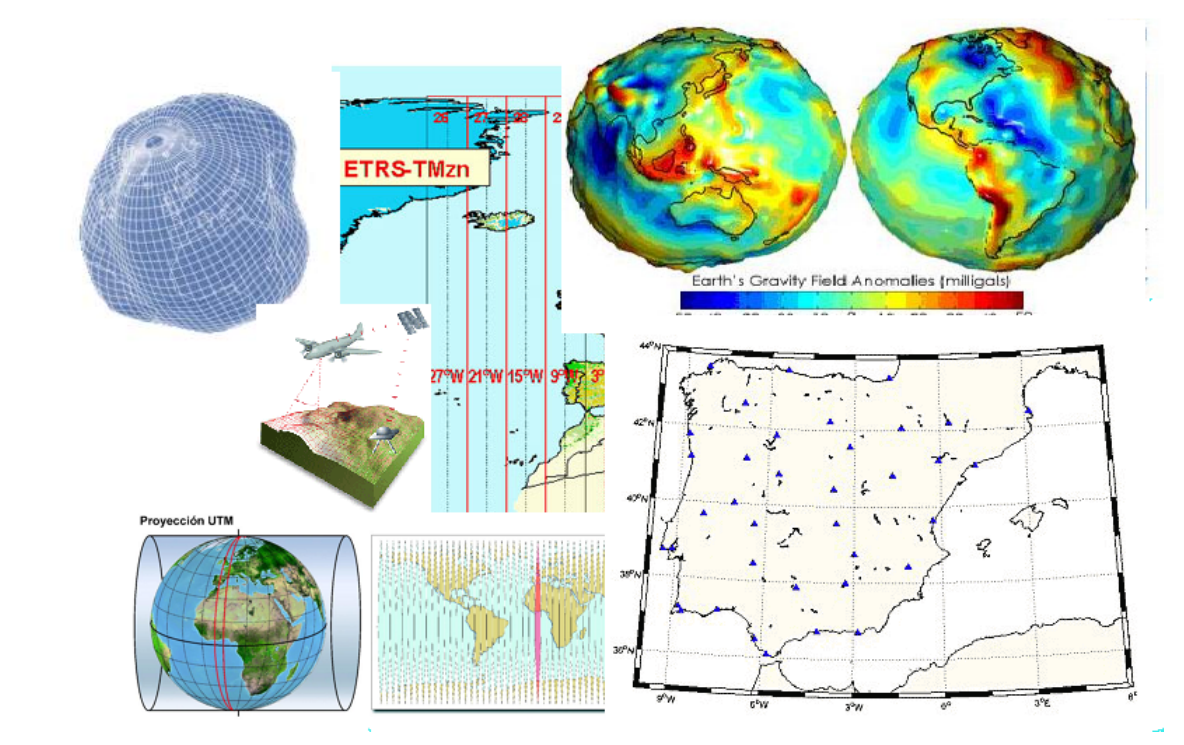 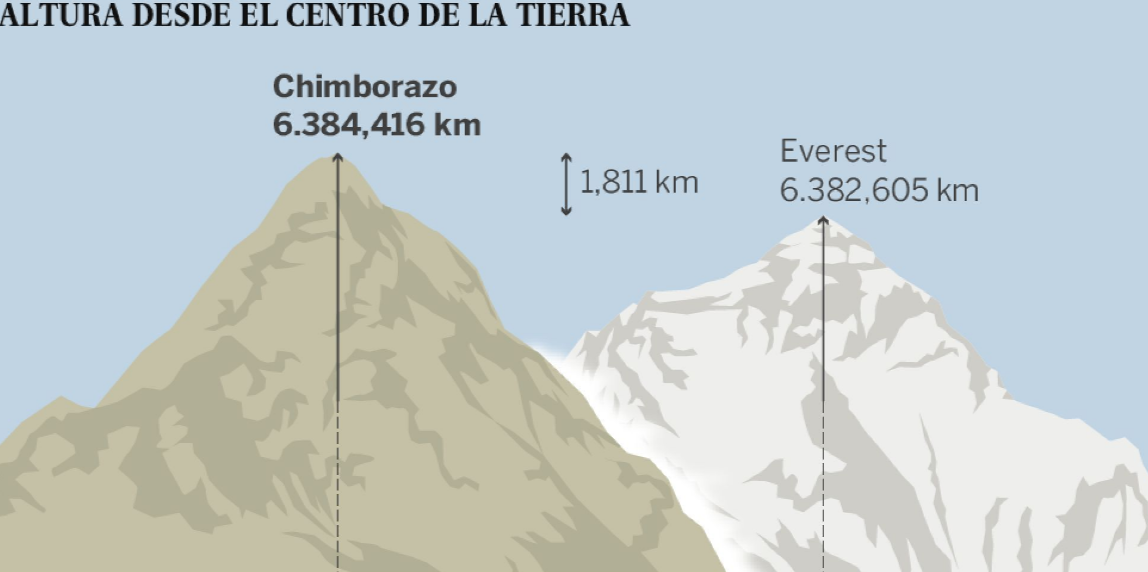 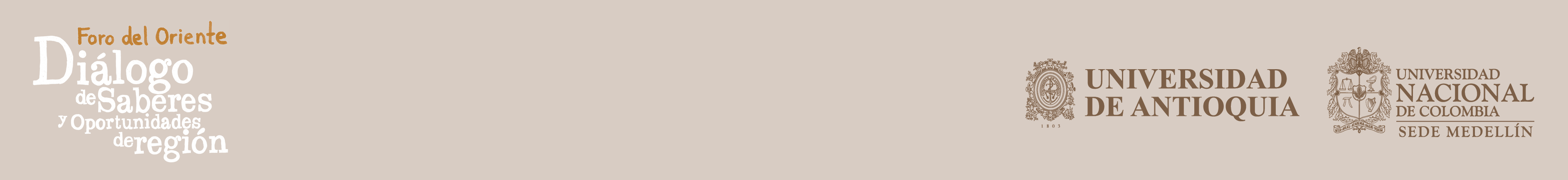 Integración de la información
Representación plana de la tierra: Red Arenas Datum Observatorio de Bogotá vs Datum Magna Sirgas
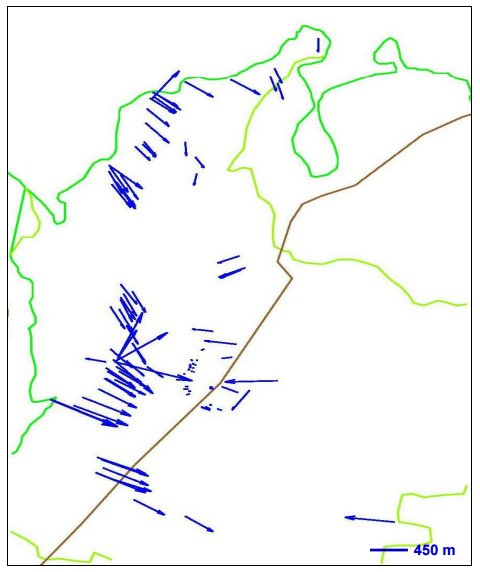 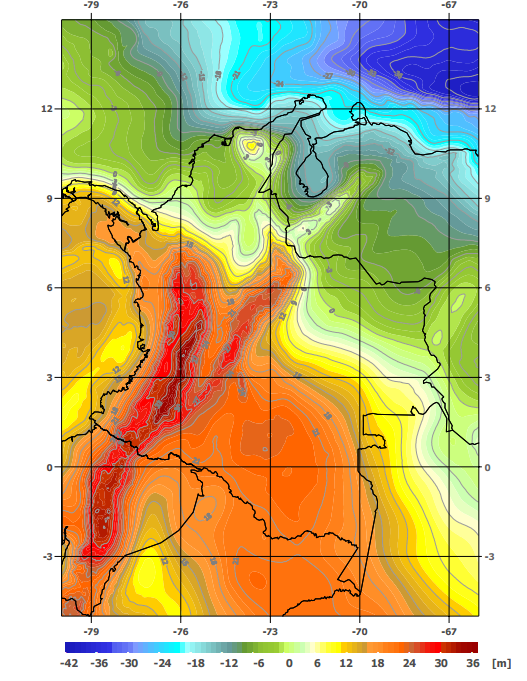 Permite la migración mediante la proyección Datum WGS84
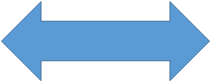 Distorsión de modelo Red Arenas m.s.n.m
Modelo Geoidal Magna 2004
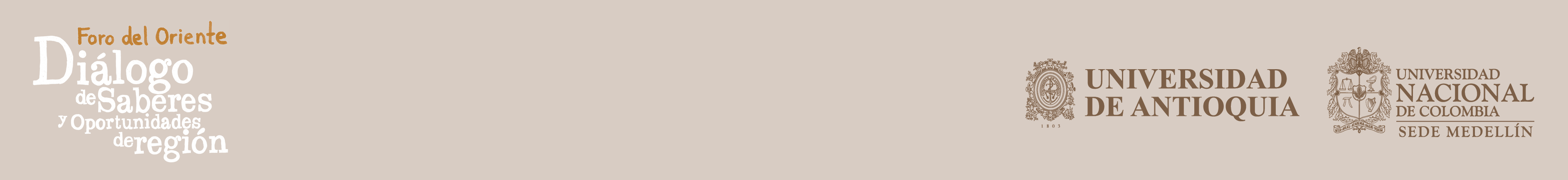 Modelo de almacenamiento y gestión de datos geográficos del SIGET
1. La representación geográfica:
La información geográfica se almacena mediante representaciones espaciales tipo: 1. Puntual, 2. Lineal, 3. Poligonal, 4. Raster y 5.Tabla, y se convierten en objetos caracterizables mediante atributos, cartografiables y medibles, que se agrupan en un modelo de base de datos denominado Geodatabase.
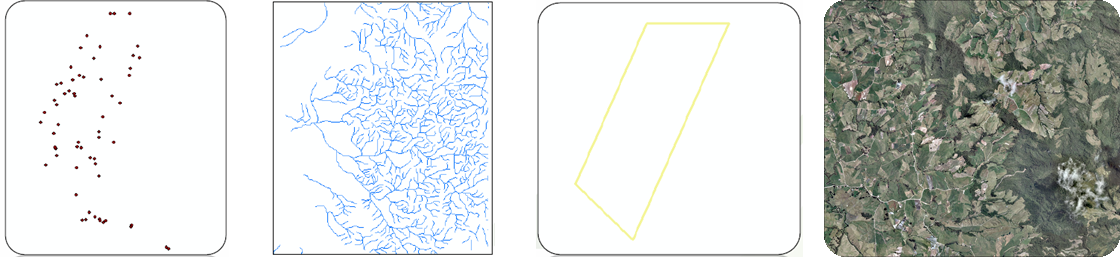 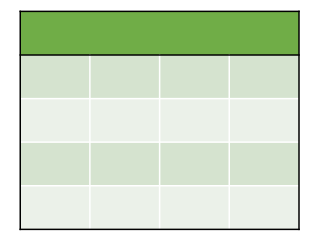 1
2
3
4
5
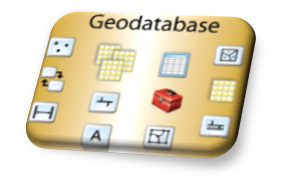 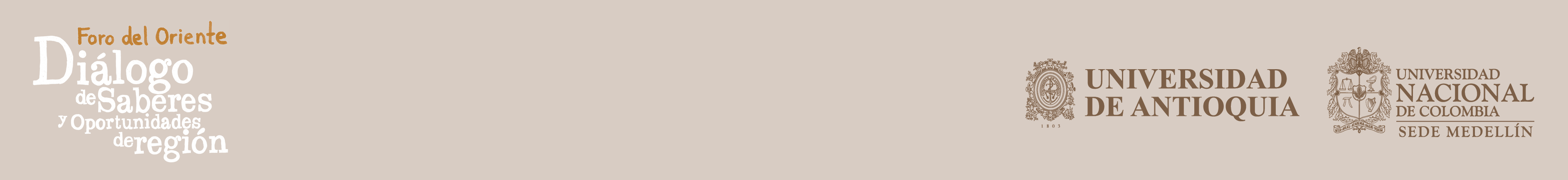 Modelo de almacenamiento y gestión de datos geográficos del SIGET
2. La evaluación y registro de calidad de los datos:
La información se evalúa y se caracteriza según la calidad de la representación en escala, temporalidad, exactitud, disponibilidad y actualización, en una ficha denominada METADATO.
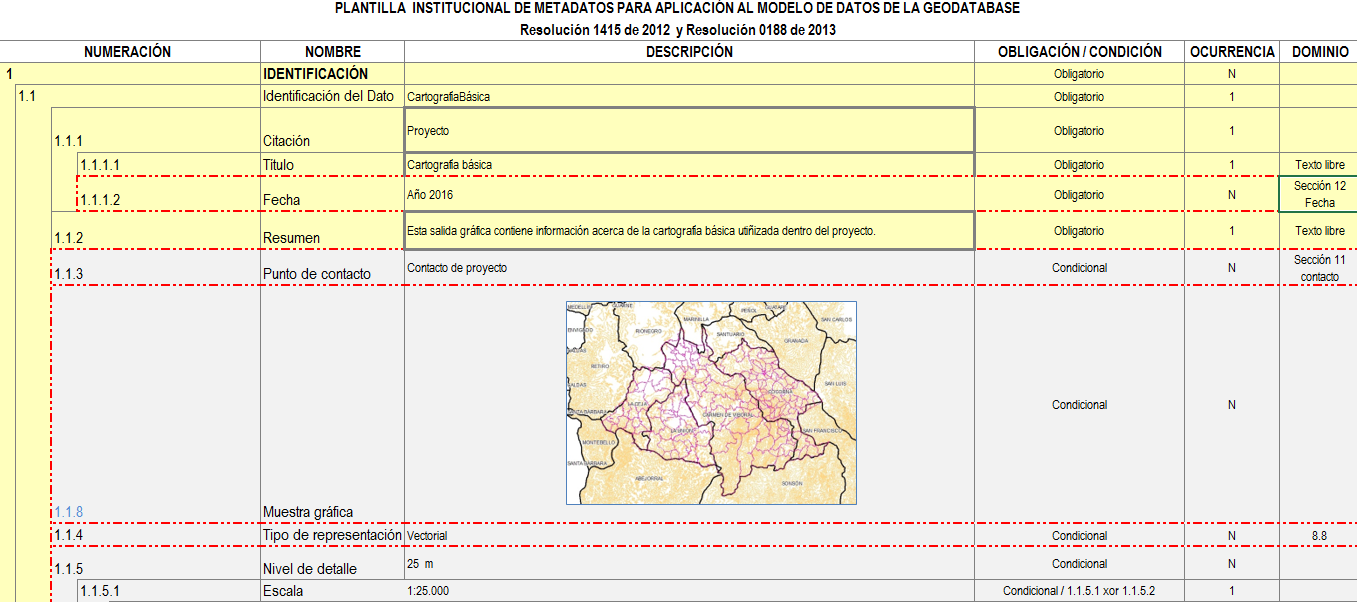 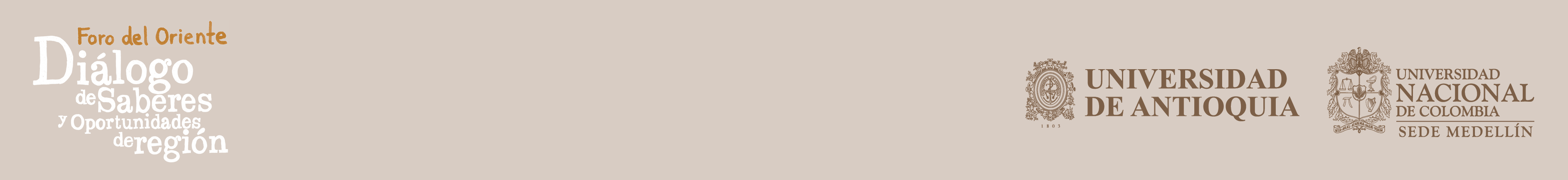 Modelo de almacenamiento y gestión de datos geográficos del SIGET
3. El modelo de territorio:
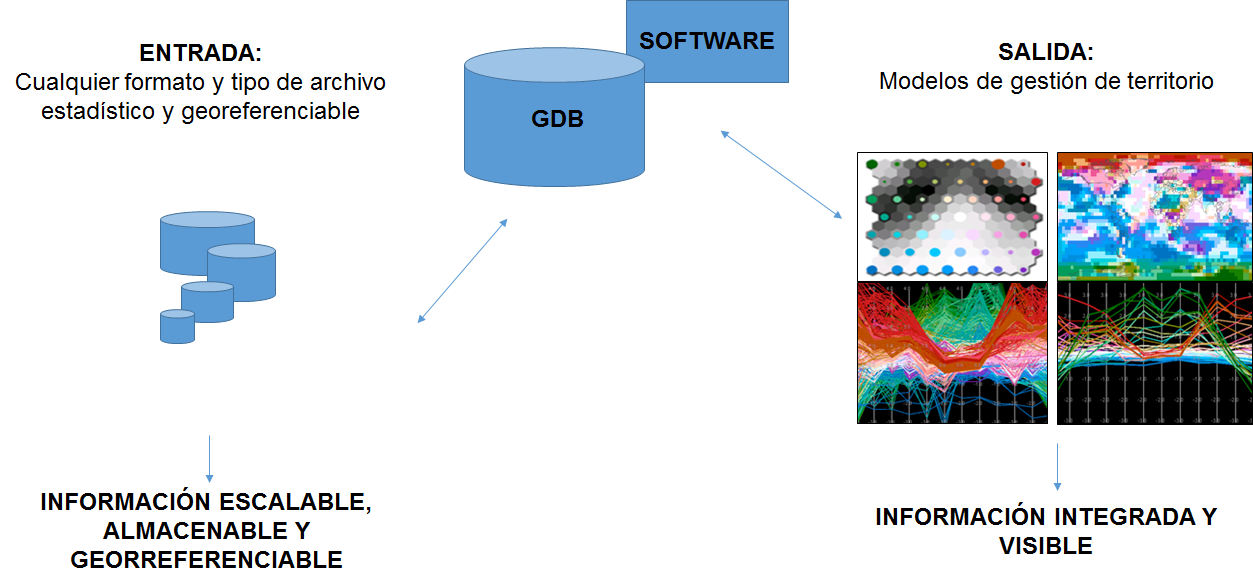 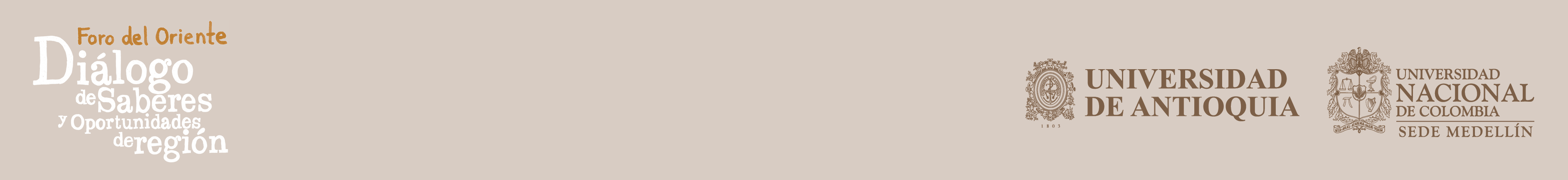 Caso de aplicación - Antioquia
Mapa de susceptibilidad minera en Oriente y algunos municipios del Nordeste y Magdalena Medio (2013)
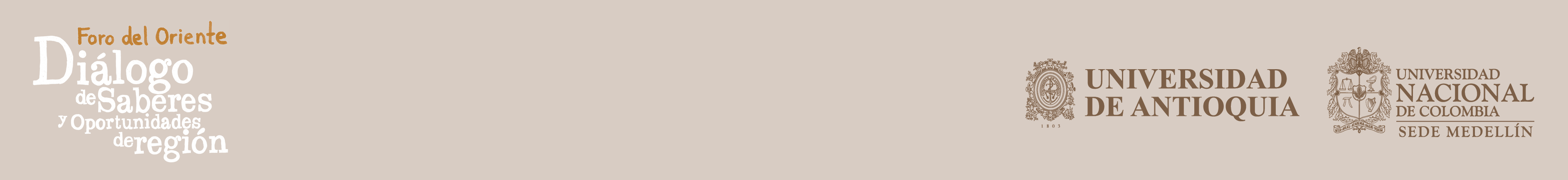 Situación inicial
Información utilizada para realizar el análisis.
Información minera catastral
Solicitudes
Títulos
Licencia ambiental otorgada
Plan de manejo ambiental presentado
Restricciones ambientales
Área libre de restricciones
Anomalías geoquímicas (potencialidad geológica)
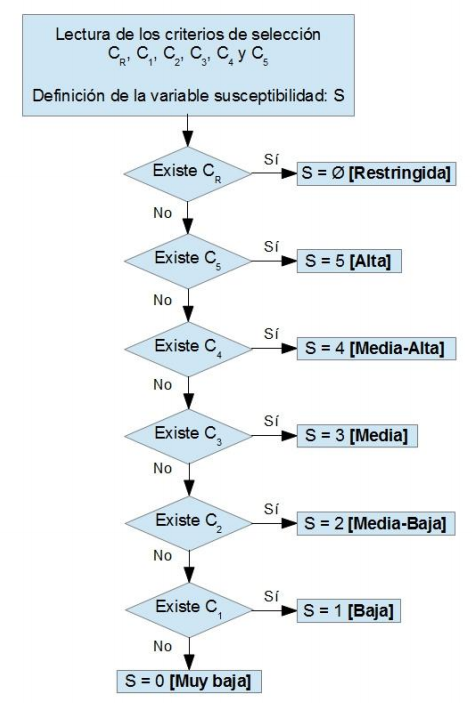 Análisis realizado
CR - Criterio de restricciones ambientales, tanto propuestas como declaradas.
C1 - Criterio  de  existencia  de  solicitudes  de  contrato  de  concesión,  para  cualquier mineral.
C2 - Criterio de existencia de anomalías geoquímicas de cualquier tipo e intensidad.
C3 - Criterio de existencia de títulos mineros en cualquier fase del proceso minero.
C4 - Criterio  de  superposición  entre  títulos  mineros  en  cualquier  fase  y  anomalías geoquímicas de cualquier tipo e intensidad.
C5 - Criterio de  superposición  entre  títulos con licencia  ambiental  o  PMA  presentado y anomalías geoquímicas de cualquier tipo e intensidad.
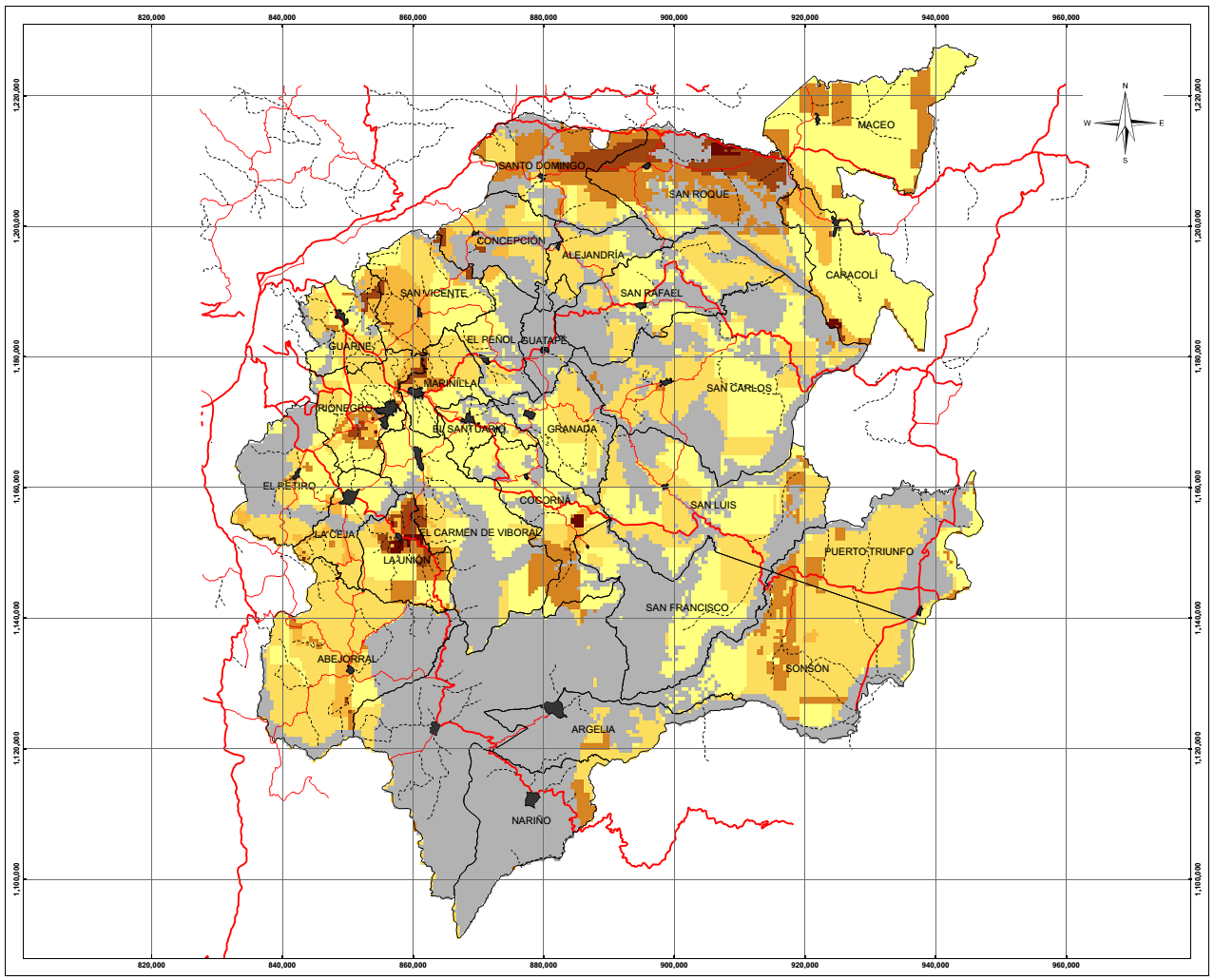 Resultado 
obtenido
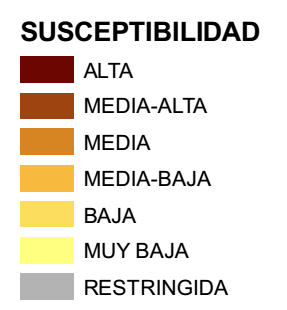 Propuesta: SIGET - Oriente Antioqueño
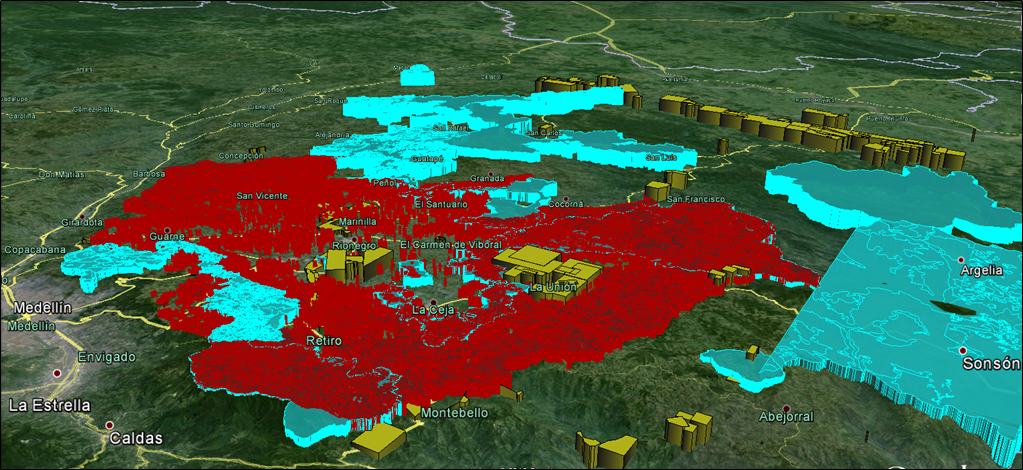 Herramienta que permita analizar las principales variables de territorio en la subregión del oriente antioqueño
Áreas de protección
Áreas de manejo
Minería
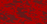 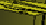 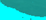 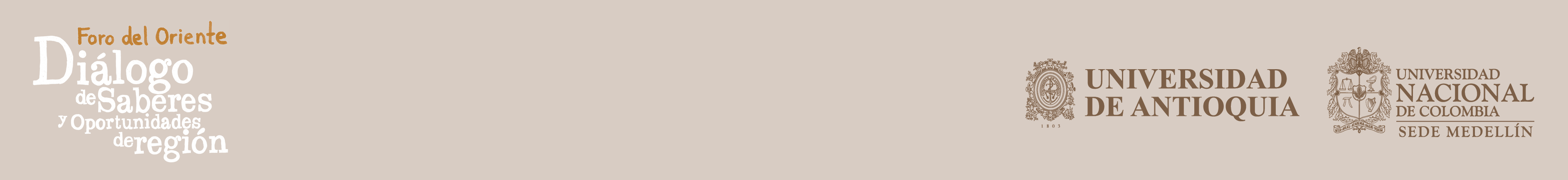 Gracias
Datos de contacto